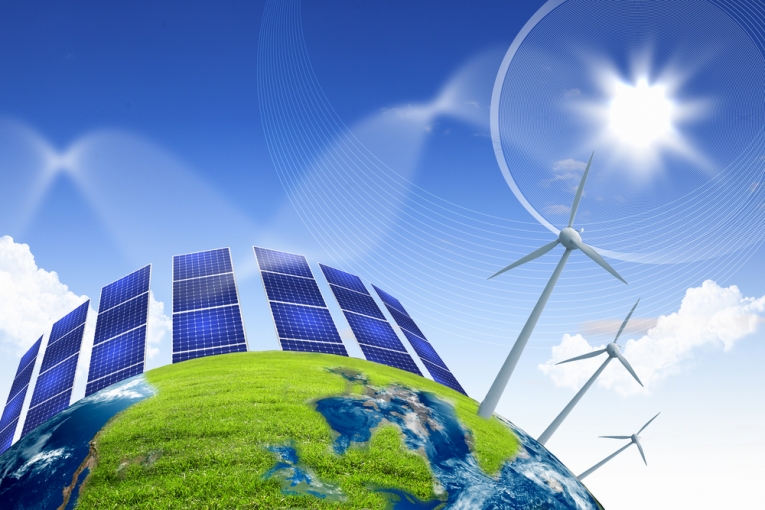 Φυσική για Μηχανικούς
Ενέργεια Συστήματος
Εικόνα: Στη φυσική, η ενέργεια είναι μια ιδιότητα των αντικειμένων που μπορεί να μεταφερθεί σε άλλα αντικείμενα ή να μετατραπεί σε διάφορες μορφές, αλλά δεν μπορεί να δημιουργηθεί ή να καταστραφεί. Η "ικανότητα ενός συστήματος να παράγει έργο" είναι μια κοινή περιγραφή, αλλά είναι δύσκολο να δοθεί ένας ενιαίος συνολικός ορισμός της ενέργειας, εξαιτίας των πολλών μορφών της.
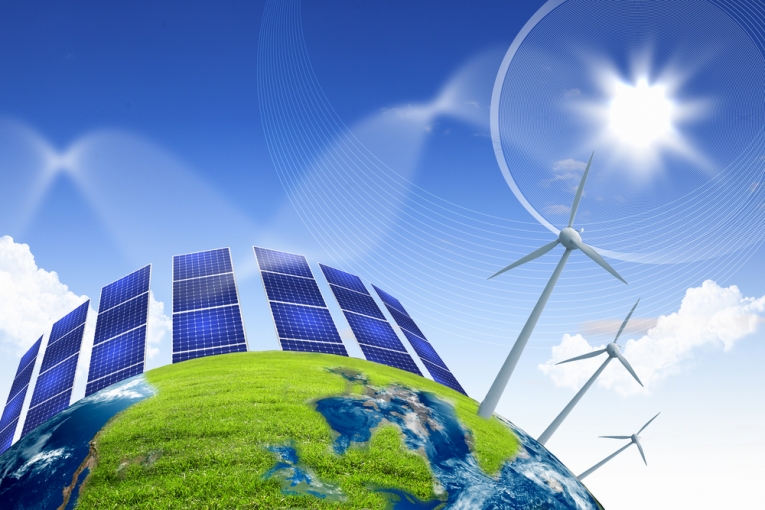 Φυσική για Μηχανικούς
Ενέργεια Συστήματος
Εικόνα: Στη φυσική, η ενέργεια είναι μια ιδιότητα των αντικειμένων που μπορεί να μεταφερθεί σε άλλα αντικείμενα ή να μετατραπεί σε διάφορες μορφές, αλλά δεν μπορεί να δημιουργηθεί ή να καταστραφεί. Η "ικανότητα ενός συστήματος να παράγει έργο" είναι μια κοινή περιγραφή, αλλά είναι δύσκολο να δοθεί ένας ενιαίος συνολικός ορισμός της ενέργειας, εξαιτίας των πολλών μορφών της.
Επανάληψη…
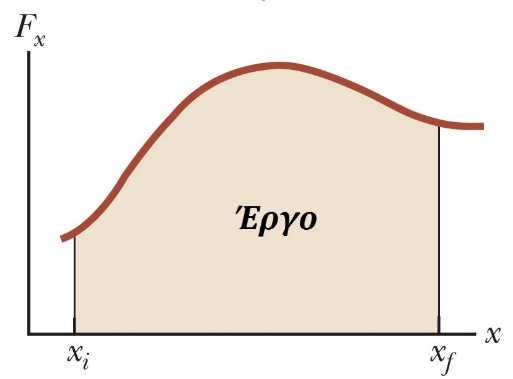 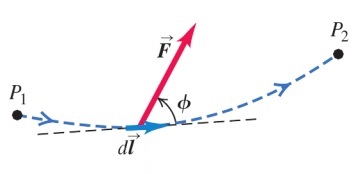 Ενέργεια Συστήματος
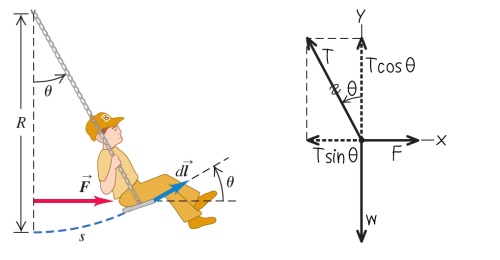 Ενέργεια Συστήματος
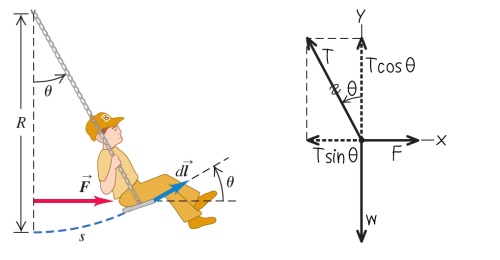 Ενέργεια Συστήματος
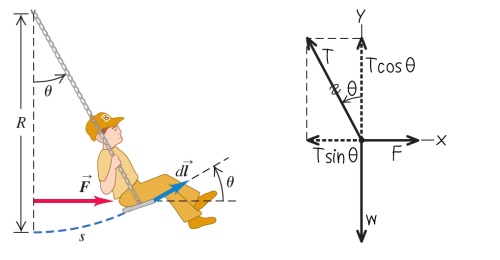 Ενέργεια Συστήματος
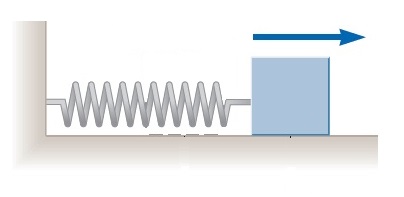 Ενέργεια Συστήματος
Ενέργεια Συστήματος
Ενέργεια Συστήματος
Ενέργεια Συστήματος
Ενέργεια Συστήματος
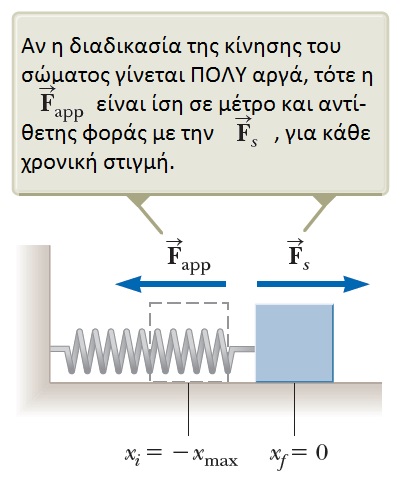 Ενέργεια Συστήματος
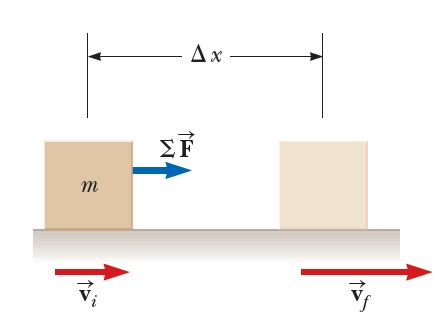 Ενέργεια Συστήματος
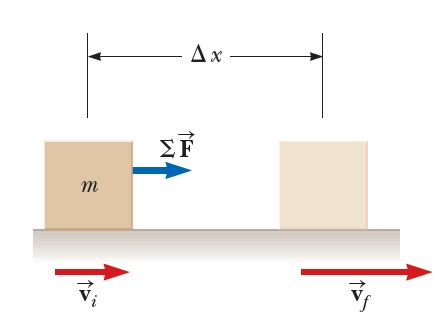 Ενέργεια Συστήματος
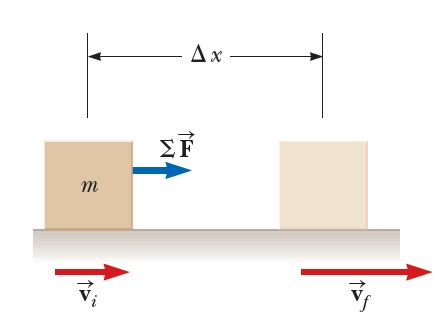 Ενέργεια Συστήματος
Ενέργεια Συστήματος
Ως τώρα, είδαμε την επίδραση εξωτερικών δυνάμεων σε ένα σύστημα ενός μόνο σώματος

Ας δούμε συστήματα από δυο ή περισσότερα σωματίδια με δυνάμεις εσωτερικές στο σύστημα
Ενέργεια Συστήματος
Σύστημα Βιβλίο-Γη
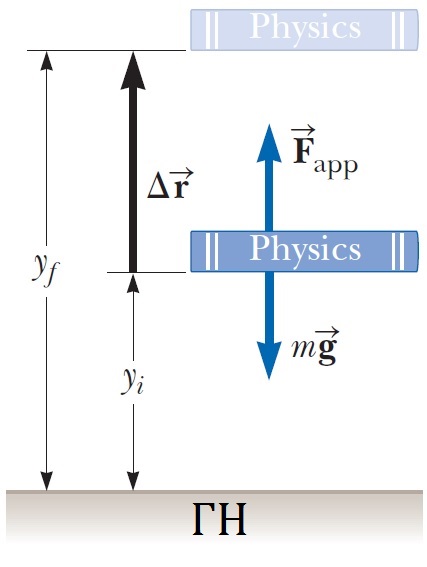 Ενέργεια Συστήματος
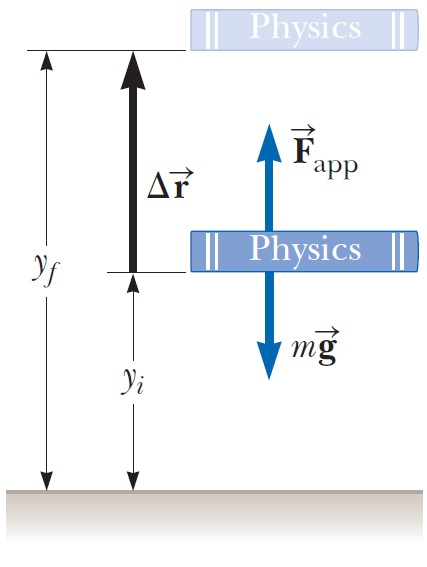 Ενέργεια Συστήματος
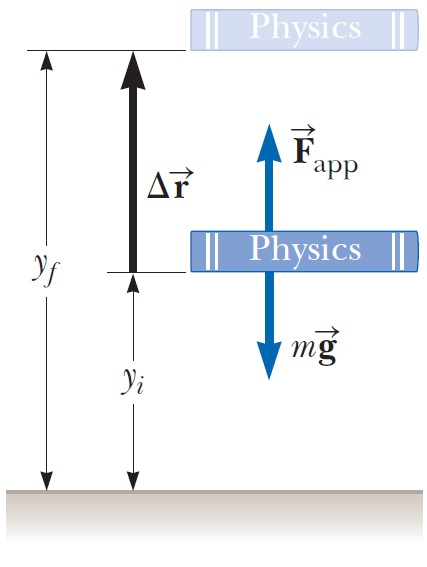 Ενέργεια Συστήματος
Θυμηθείτε:
Είδαμε ότι το έργο που παράγεται σε ένα σύστημα μπορεί να ισοδυναμεί με μεταβολή της κινητικής του ενέργειας, που μεταφράζεται σε κίνηση των μελών του συστήματος.
Στην προηγούμενη περίπτωση, είδαμε ότι το έργο που παράγεται εμφανίζεται ως δυναμική ενέργεια στο σύστημα, που αναπαριστά αλλαγή στη 	διάταξη/ διαμόρφωση/σύνθεση των μελών του συστήματος.
Ενέργεια Συστήματος
Σε προβλήματα, πρέπει να επιλέγουμε μια διάταξη των μελών του συστήματος (διάταξη αναφοράς) όπου η βαρυτική δυναμική ενέργεια είναι μηδενική.

Για παράδειγμα, η επιφάνεια της Γης.

Μερικές φορές, το πρόβλημα «οδηγεί» στην κατάλληλη επιλογή της διάταξης
Ενέργεια Συστήματος
Ενέργεια Συστήματος
Ενέργεια Συστήματος
Ενέργεια Συστήματος
Ας δούμε και μια ακόμη μορφή ενέργειας που μπορεί να έχει ένα σύστημα
Σύστημα = επιφάνεια
Τριβή ολίσθησης
Παράγει έργο στην επιφάνεια
Θετικό έργο παράγεται στην επιφάνεια
Καμιά μεταβολή στην κινητική κατάστασή της!
Καμιά μεταβολή σε δυναμική ενέργεια
Πού πήγε η ενέργεια??
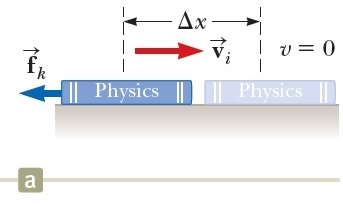 Ενέργεια Συστήματος
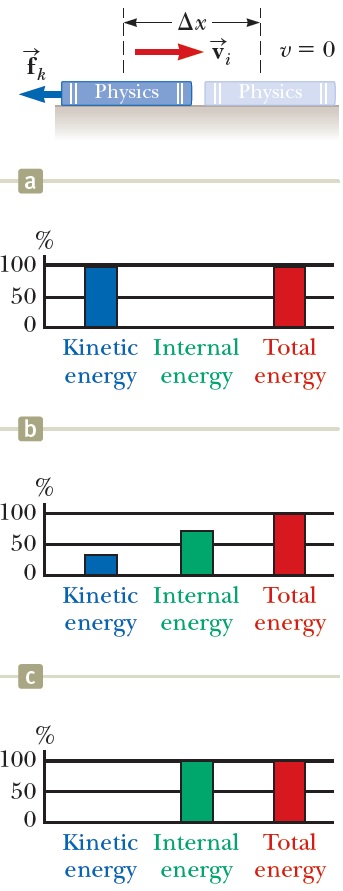 Τέλος Διάλεξης